Arctic Cat Village
Pennington County Fair July 18-22, 2018
Thief River Falls, MN
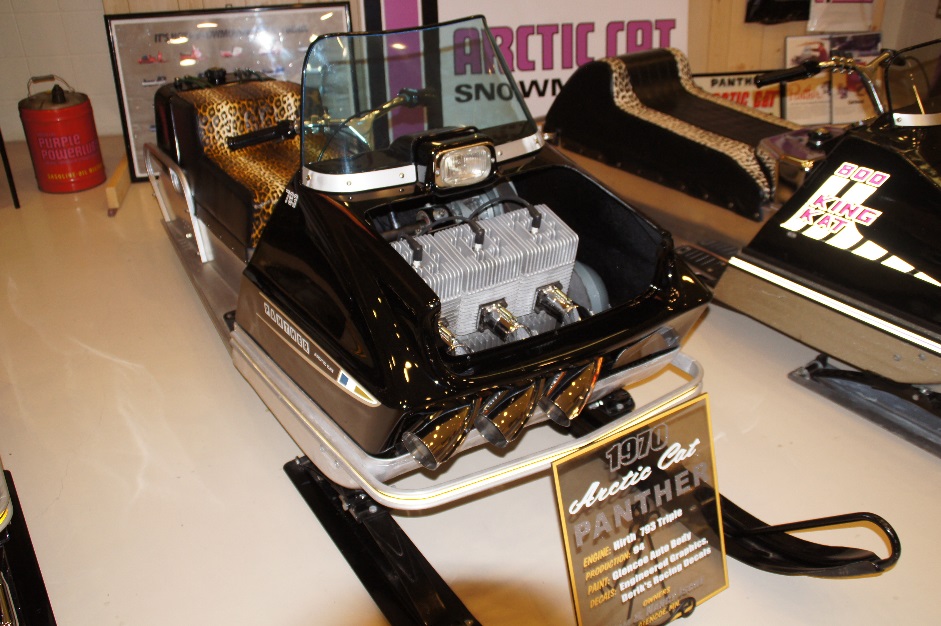 Tom Ische Vintage collectionDisplay in TRF Archery building
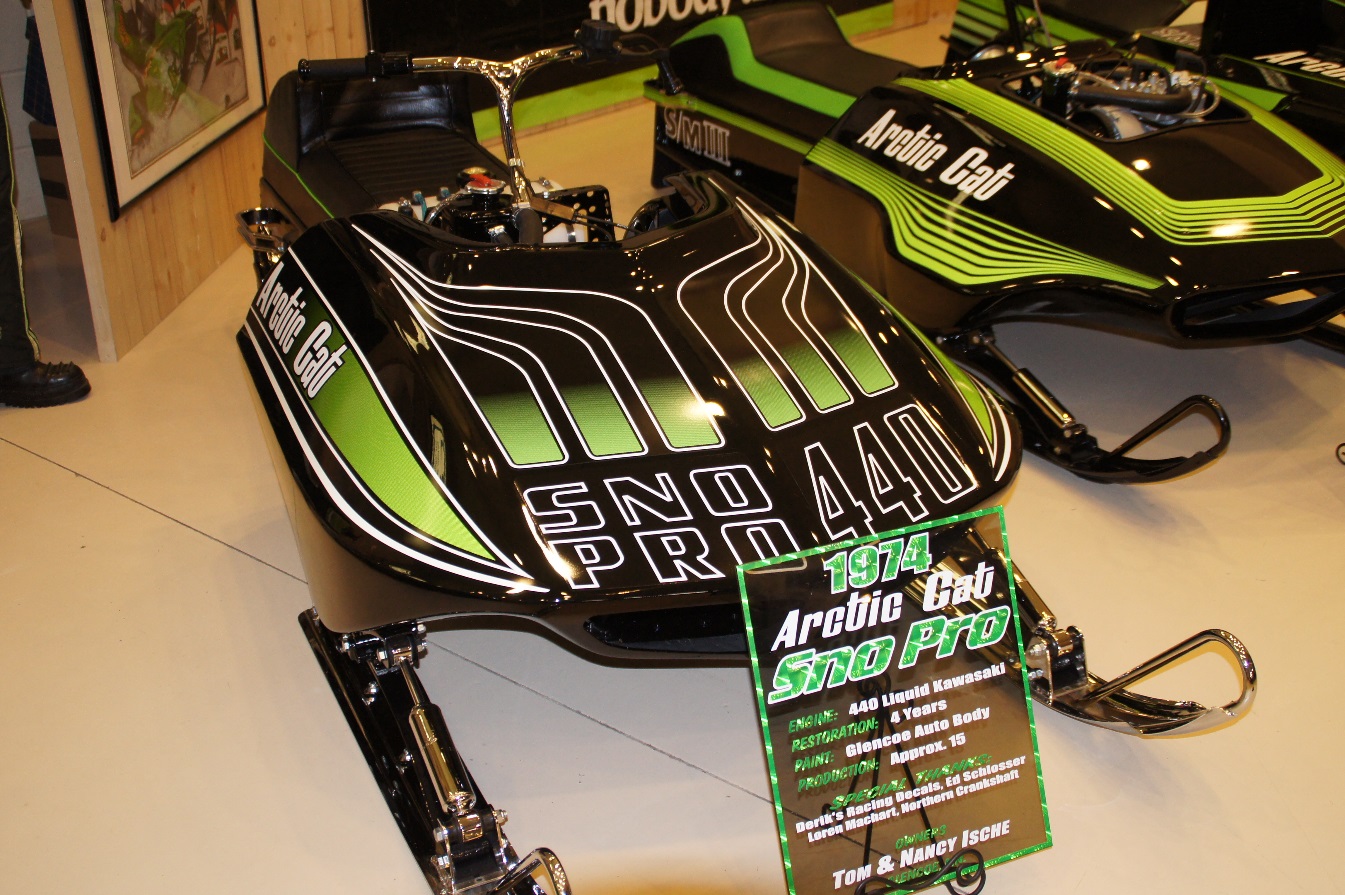 Race Teams & TrailersTeam Arctic Autograph Session 5:00 to 7:00pm Thursday July 19th
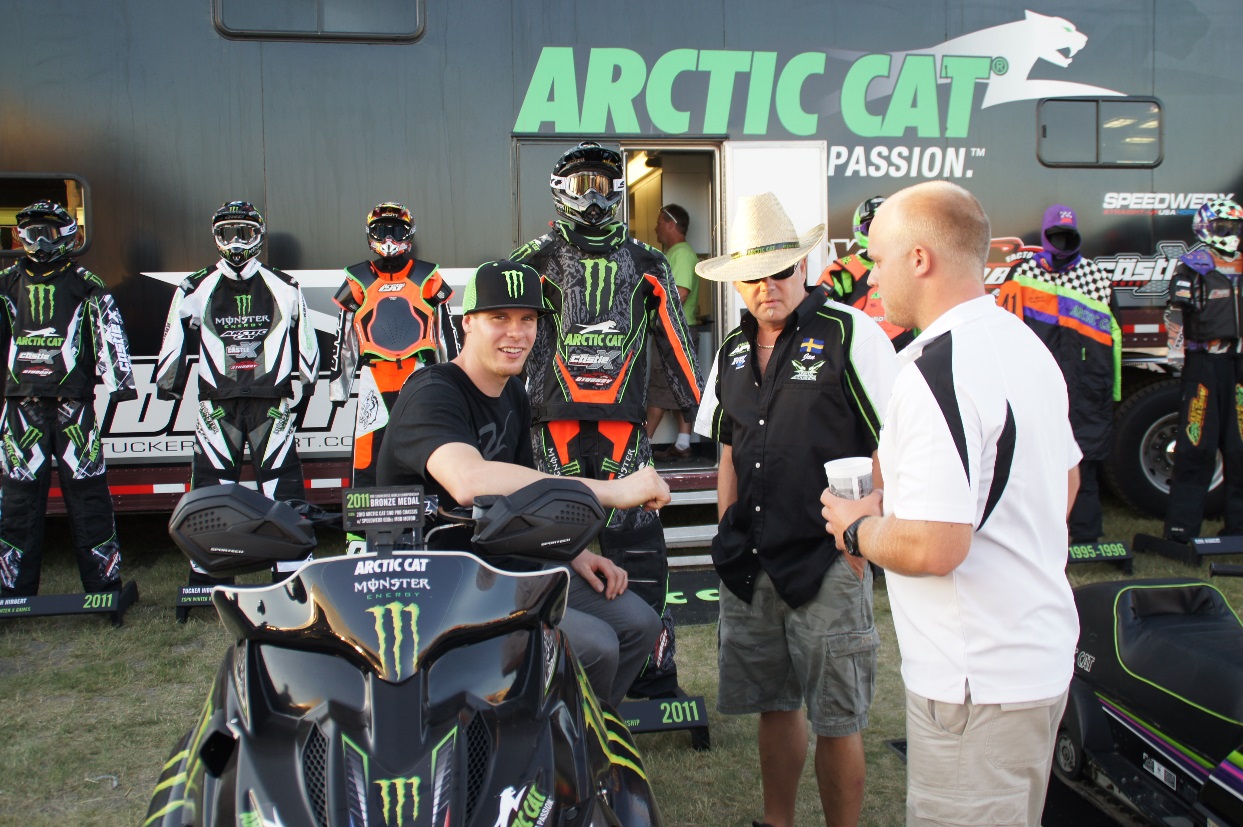 Raffle Grand Prize
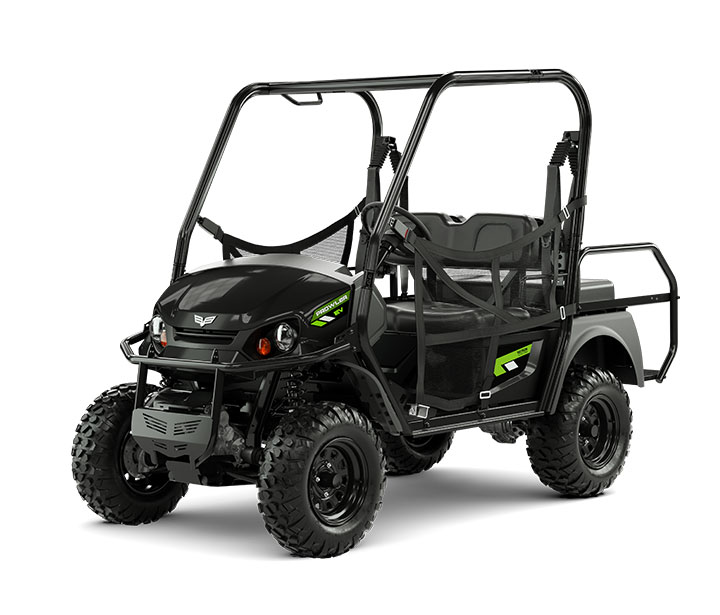 Prowler EV
4 passenger
1,000 lbs towing capacity
Full-Time 4WD
72V AC Electric drivetrain
$10,499 USD MSRP
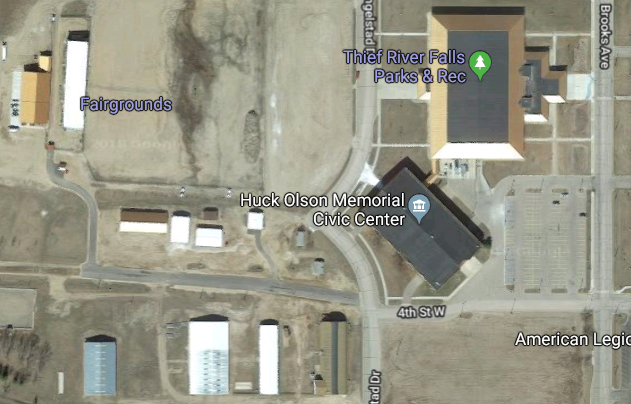 Archery building
Team Arctic race trailers